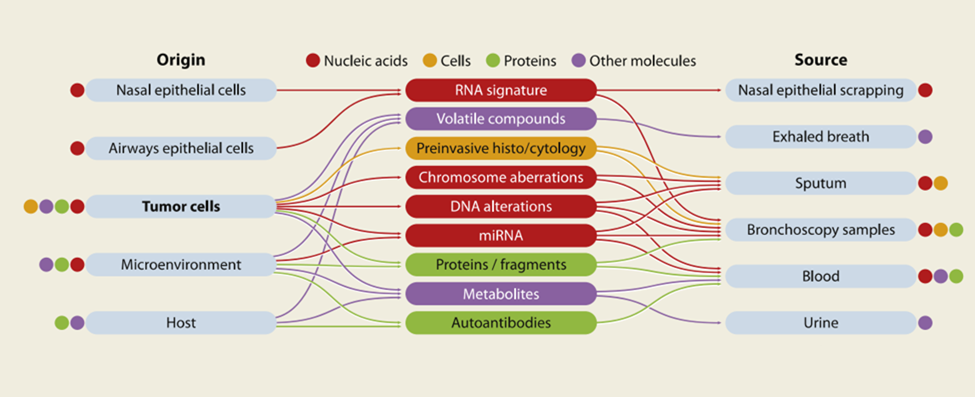 [Speaker Notes: Figure 1]
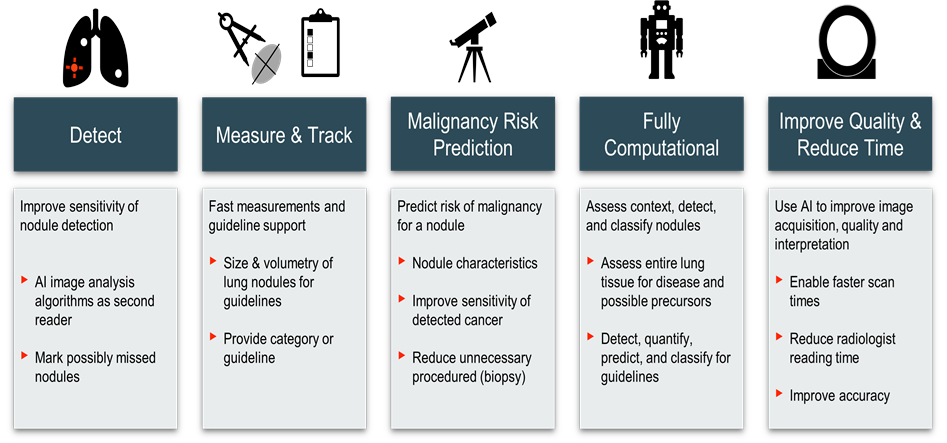 [Speaker Notes: Figure 2]
IASLC
CT Screening Five Year Road Map
Establish universal screening program quality indicators
Recommendations for incidentally detected lung nodule tracking
Establish universal screening program quality indicators
Publicly accessible, easy to use, geospatial tool
Standardised high-quality performance AI protocols, that leads to substantial reductions in costs and radiology reporting time.
Identify individuals who have never smoked but are at high risk of developing lung cancer
Establish a global shared education resource of lung cancer screening CT to ensure high quality reading and reporting
Personalize CT screening interval, based on an individual’s CT lung cancer risk.
Evidence to support clinical and cost effectiveness for the identification of additional findings on a lung cancer screening CT.
Integration of artificial intelligence and biomarkers to increase the prediction of malignancy in suspicious CT screen-detected lesions